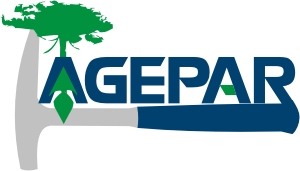 Contas Abertas
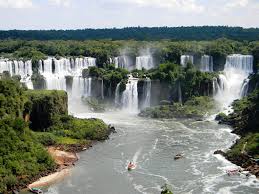 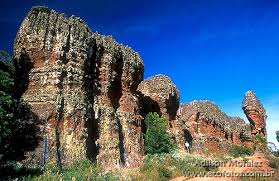 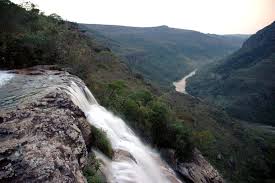 Prestação de contas
1
AGEPAR – AGO 29/09/2015
Assembleia Geral Ordinária (AGO) - AGEPARContas Abertas
Arrecadação
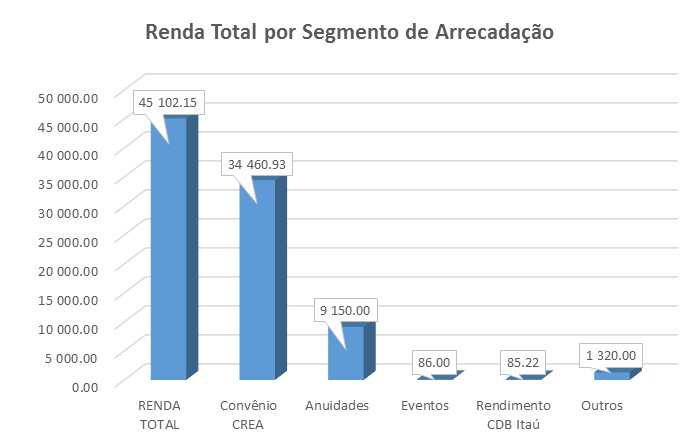 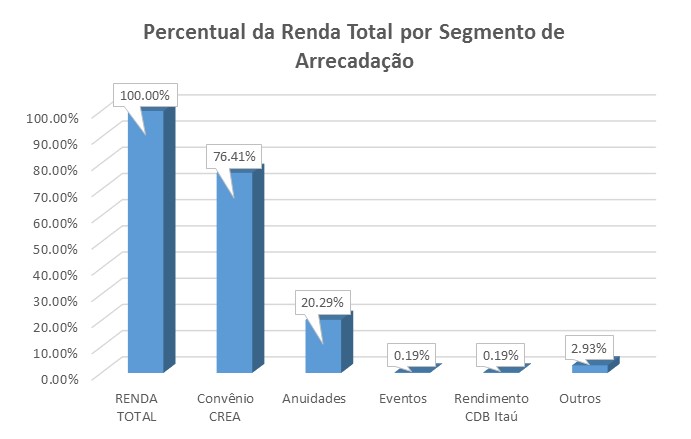 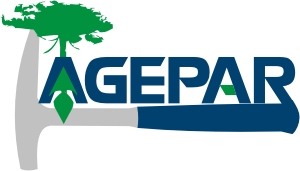 2
AGEPAR – AGO 29/09/2015
Assembleia Geral Ordinária (AGO) - AGEPARContas Abertas
Despesas Convênio CREA
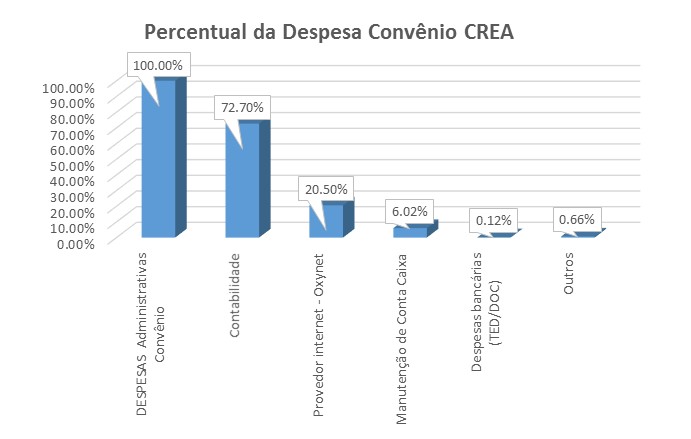 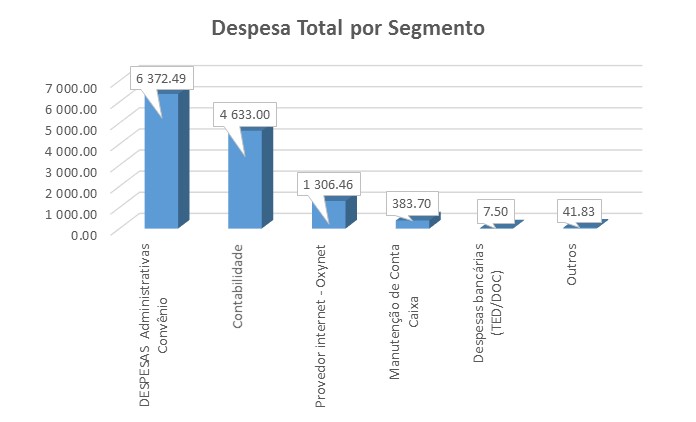 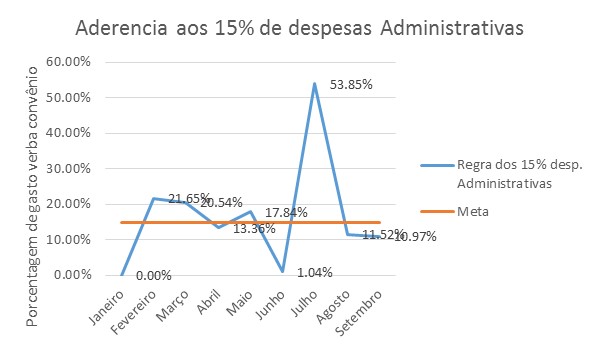 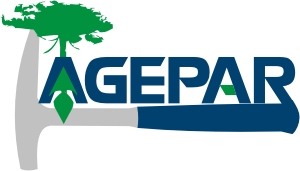 3
AGEPAR – AGO 29/09/2015
Assembleia Geral Ordinária (AGO) - AGEPARContas Abertas
Despesas AGEPAR
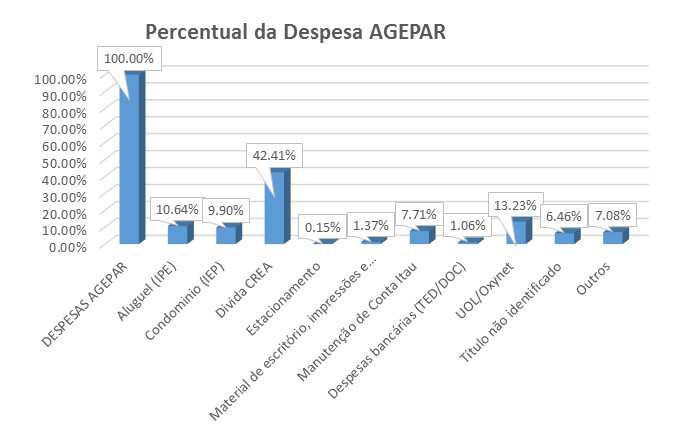 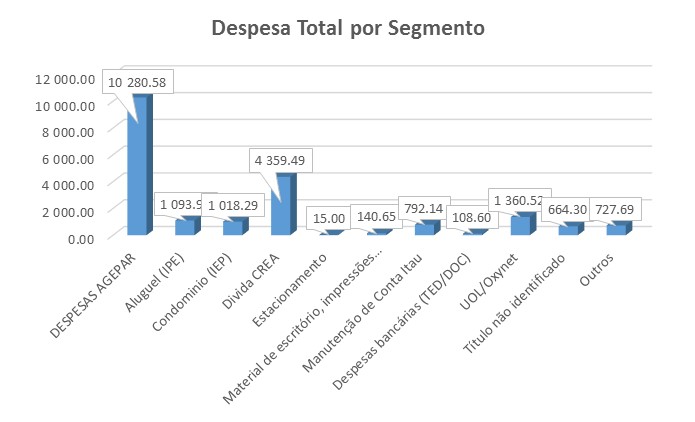 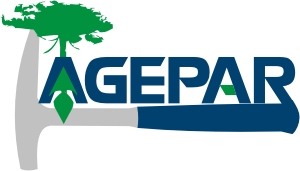 4
AGEPAR – AGO 29/09/2015
Assembleia Geral Ordinária (AGO) - AGEPARContas Abertas
Projeção para o final do ano
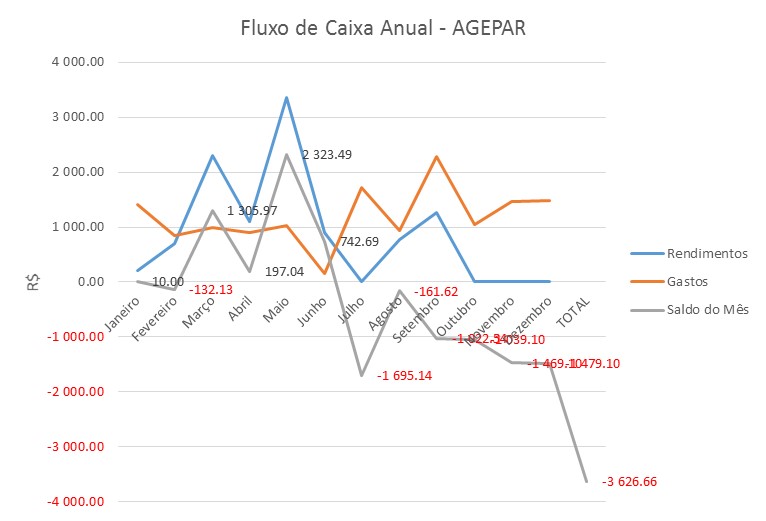 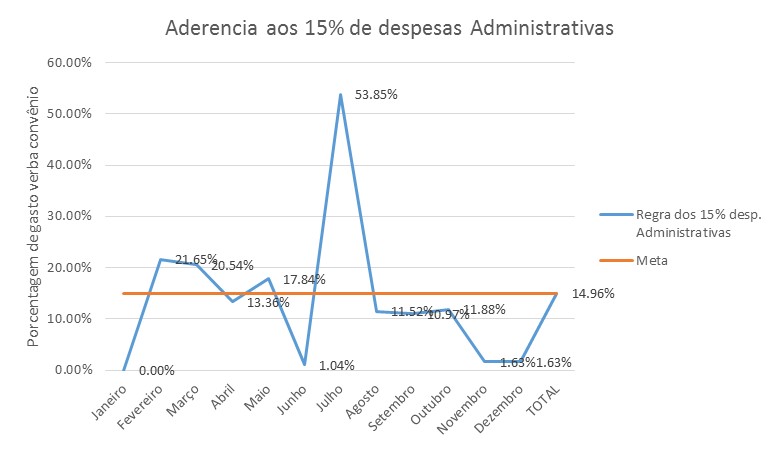 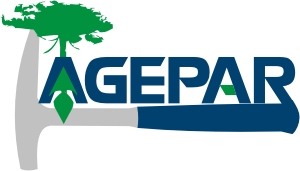 5
AGEPAR – AGO 29/09/2015
Assembleia Geral Ordinária (AGO) - AGEPARContas Abertas
Plano de ação para suprir déficit
Venda de espaço publicitário no site AGEPAR
Desenvolvimento de mais 1 curso de atualização profissional em Novembro
Redução de custos bancários – alteração de conta corrente
Caixa Econômica Federal (104)

Agência			1000
Operação			003
Conta Corrente		2577-9
CNPJ				77.971.489/0001-73
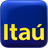 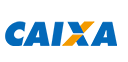 R$ 108/mês
R$ 45/mês
60%
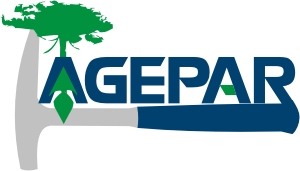 6
AGEPAR – AGO 29/09/2015